Краткосрочная практика инструктора по физической культуре Сысоевой Натальи Анатольевны
Давай поиграем 
«Веселые игры и эстафеты дома и в саду»
Зеркальное отражение
Для  изготовление игры нам понадобится: 
Пластиковые стаканчики 9 шт. 
Мячики 3-х цветов (зеленый, красный, синий)
Схема расположение шаров  
Ход игры:
Ребенок старается запомнить схему и повторить
ее, выложив мячики в стаканчики как 
указано на схеме.
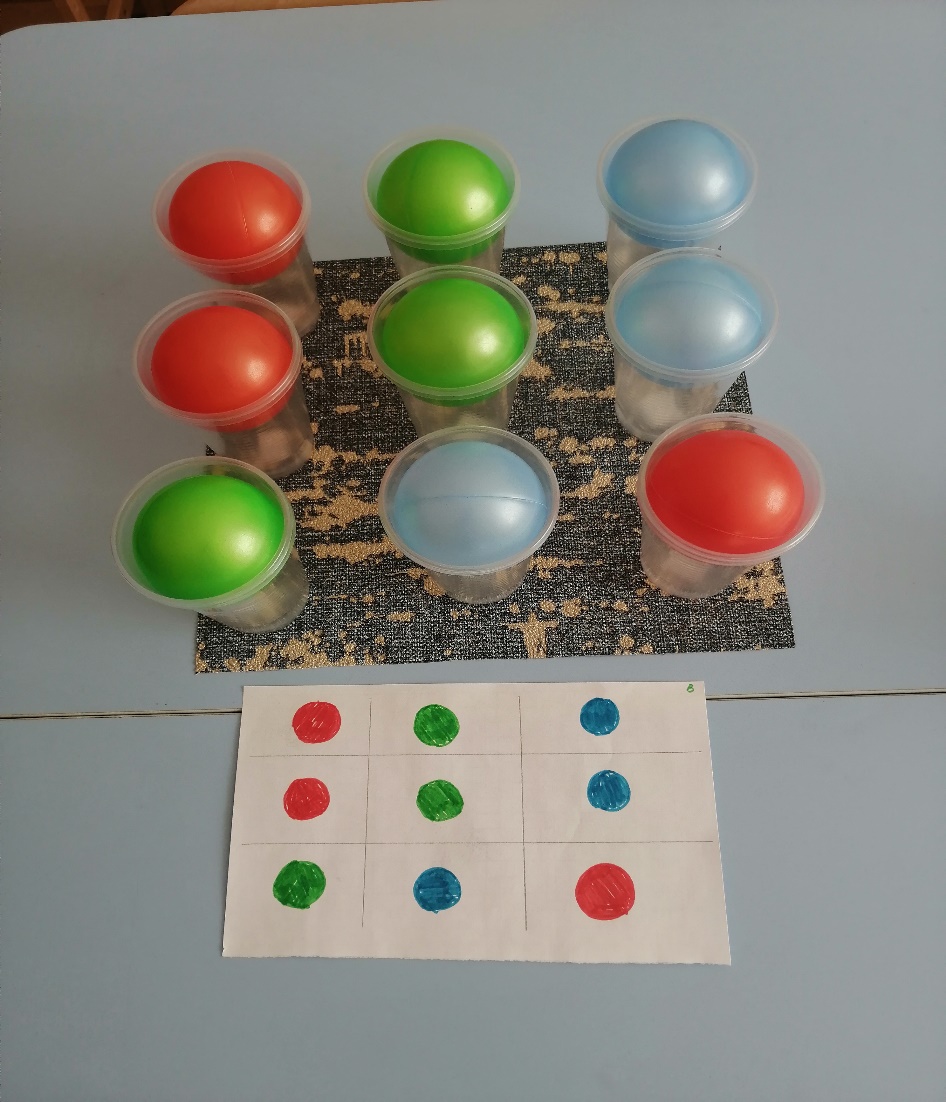 Перетягивание
Для изготовления игры нам понадобиться:  
Бумажная тарелка с привязанными 2 ленточками
4 бутылки из под йогурта или втулки
Пластиковые мячики 
Ход игры:
Игрок перетягивает к себе тарелочку с бутылками на которых лежат мячики. 
Задача игроков не уронить мячи при перетягивании, игра продолжается до тех пор пока не перетянут все мячи своего цвета. Выигрывает тот, у кого окажется больше мячей соперника.
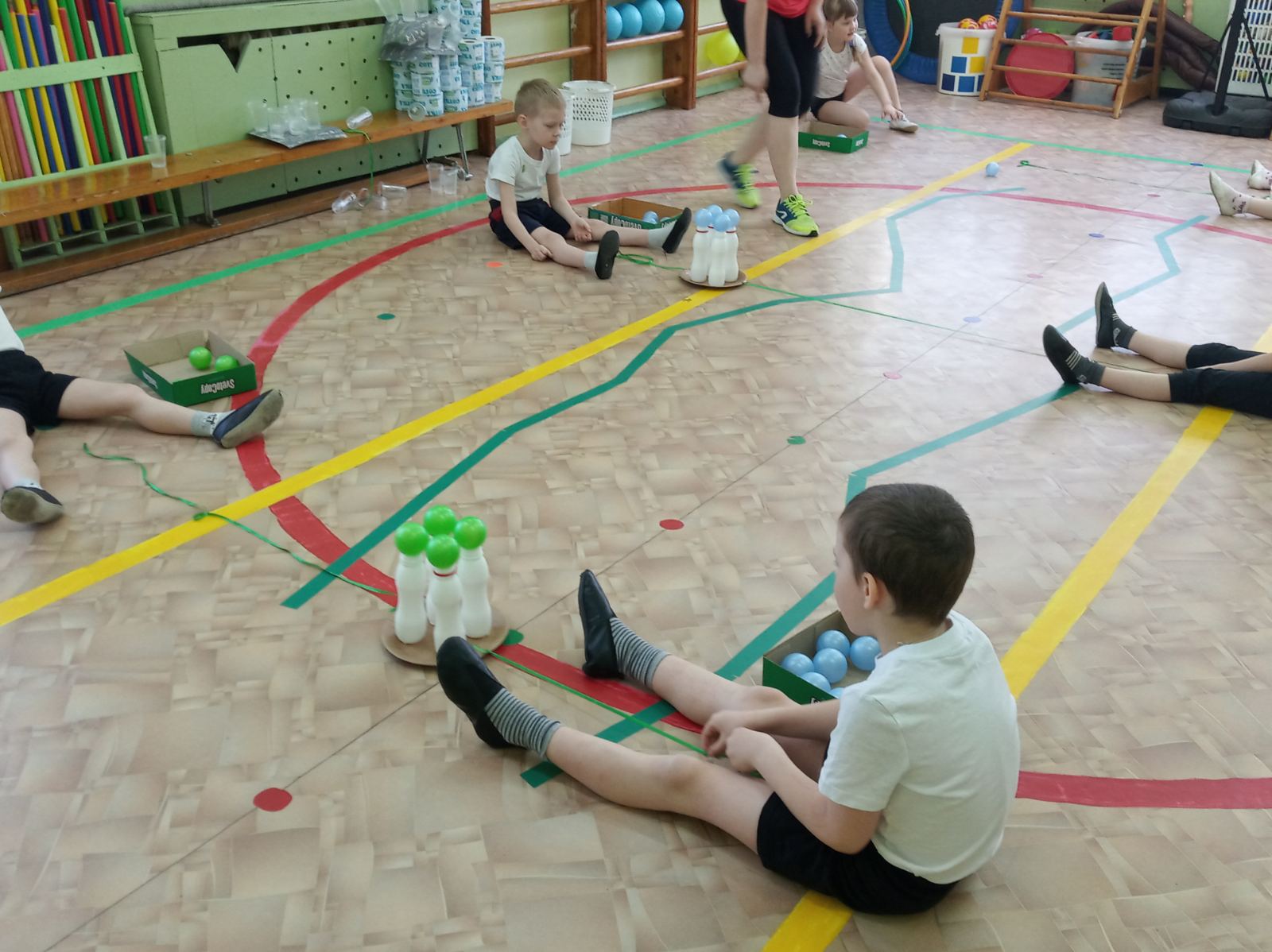 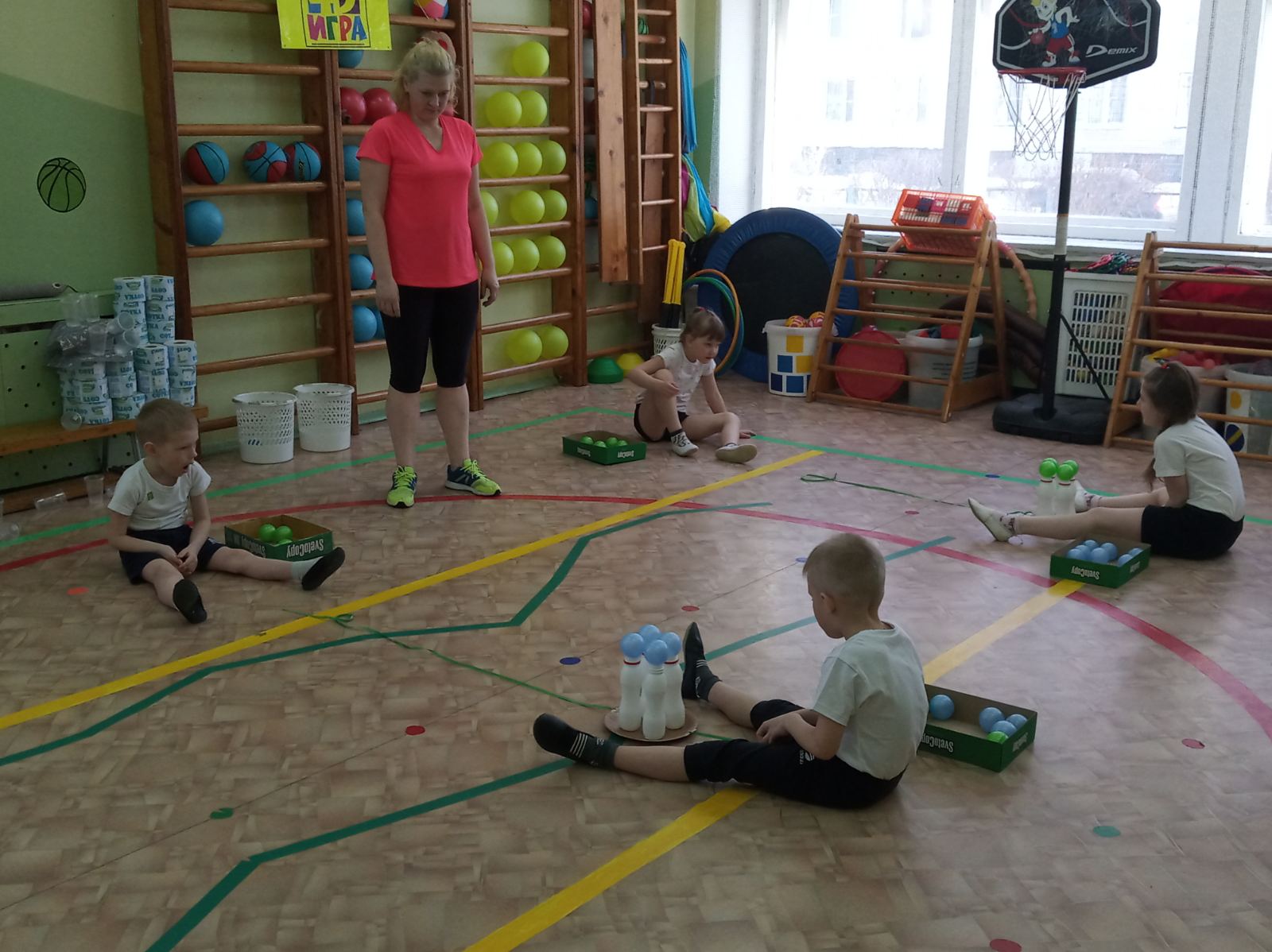 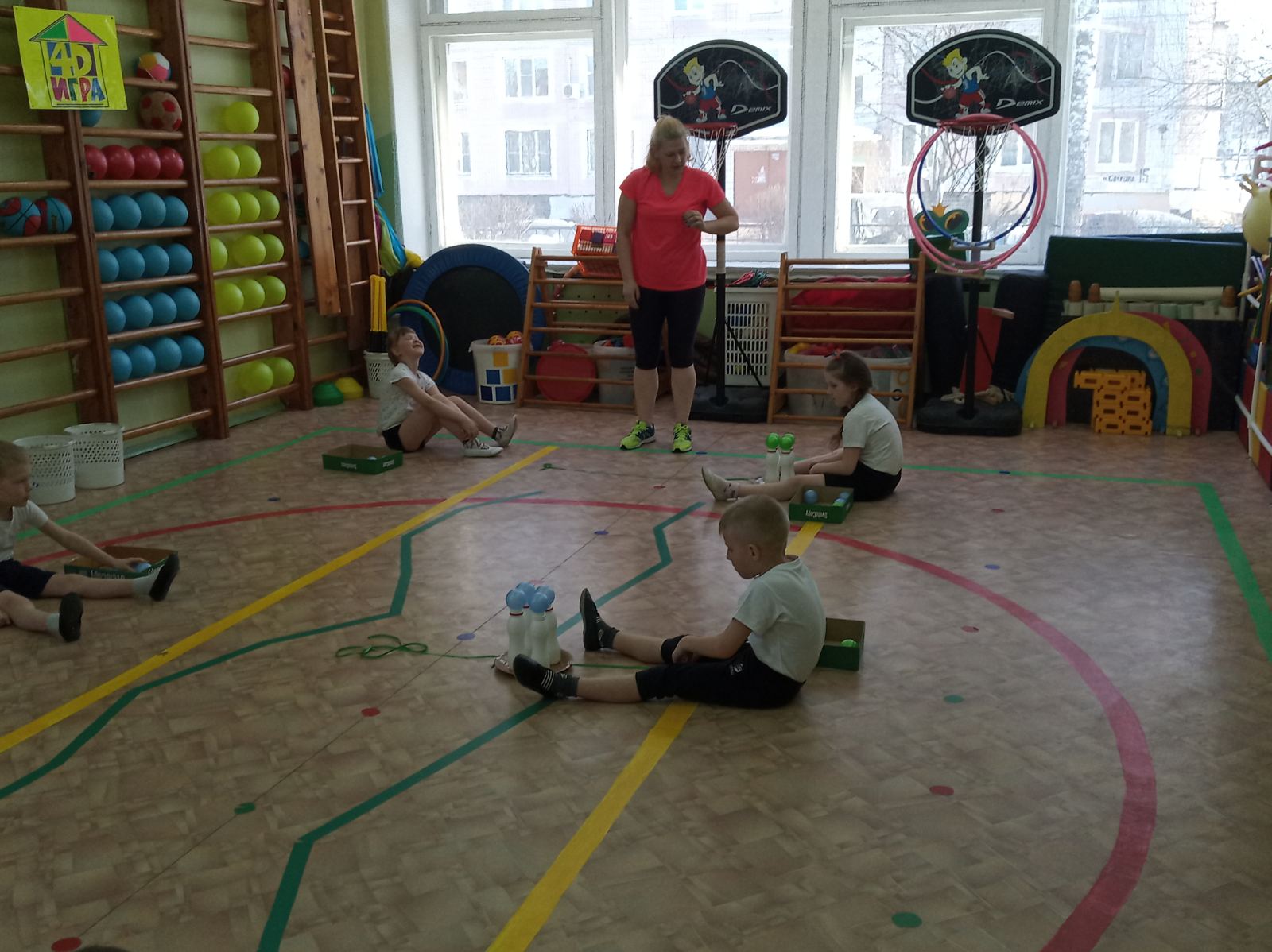 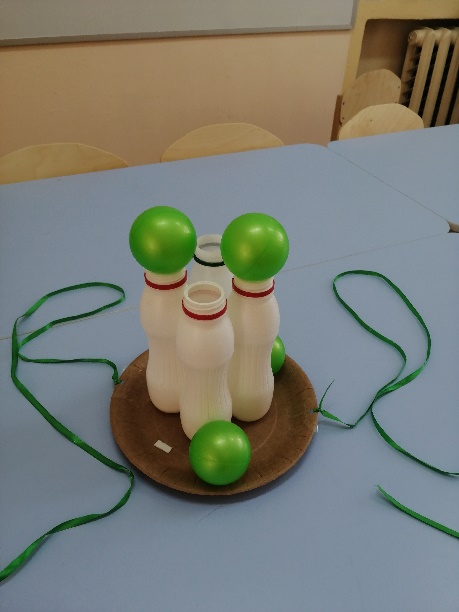 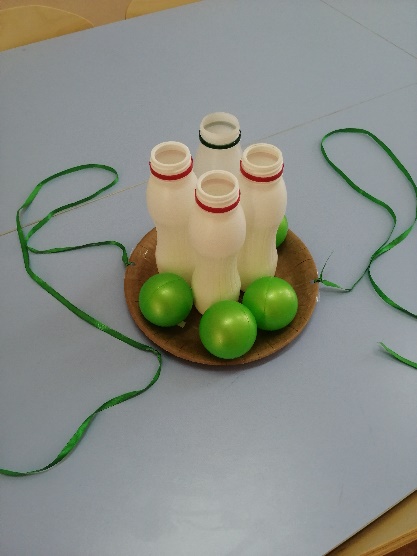 Меткий стрелок
Для игры нам понадобиться:
Мячи, корзина, обруч, гимнастический коврик. 
Ход игры:
Игра в парах. Один игрок лежит на спина, на коврике, за головой в обруче лежат мячи. Второй игрок на расстоянии ~2м стоит с корзиной в руках.
Задача игрока закинуть как можно больше мячей в корзин.
Затем игроки меняются местами.
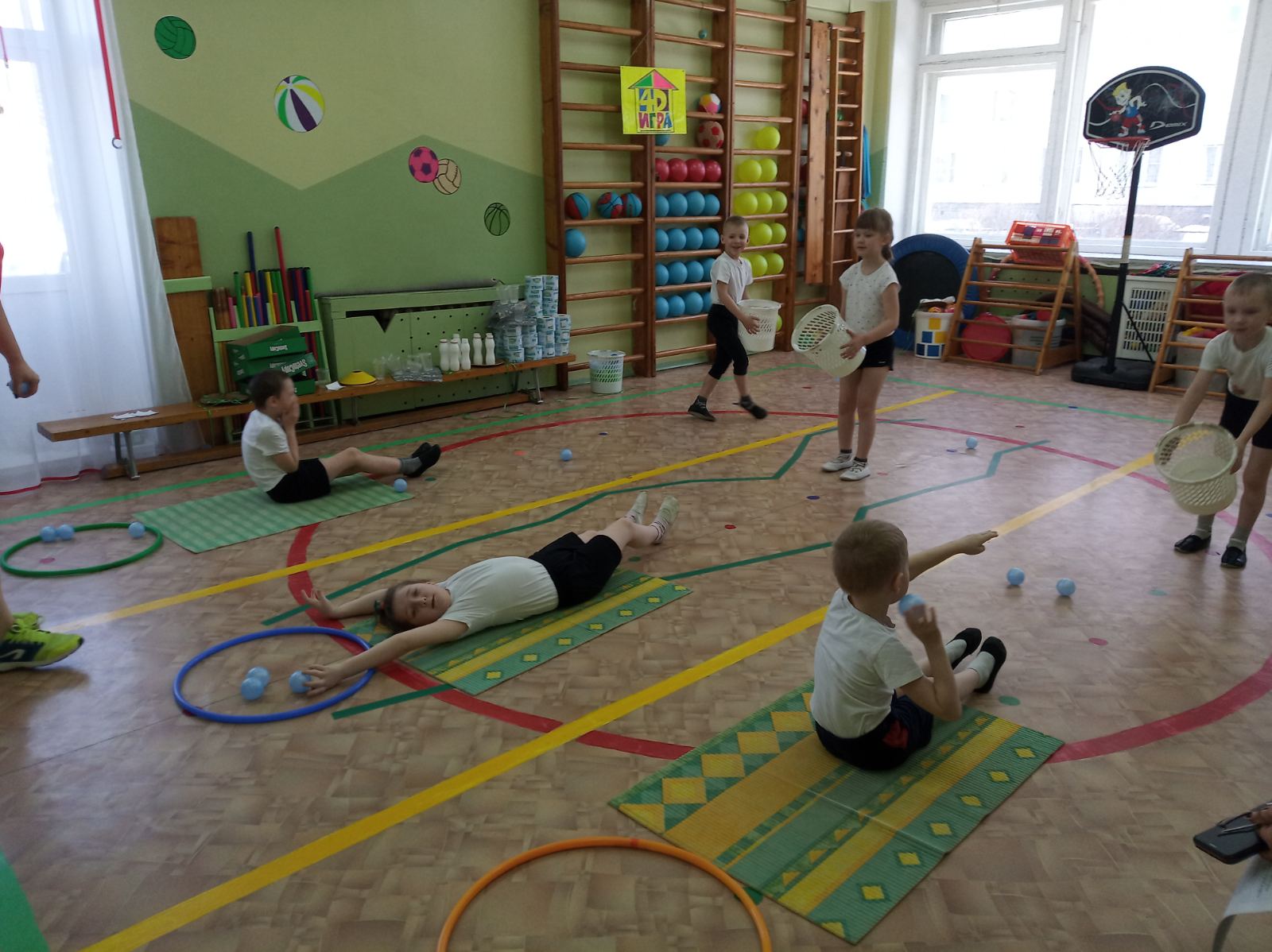 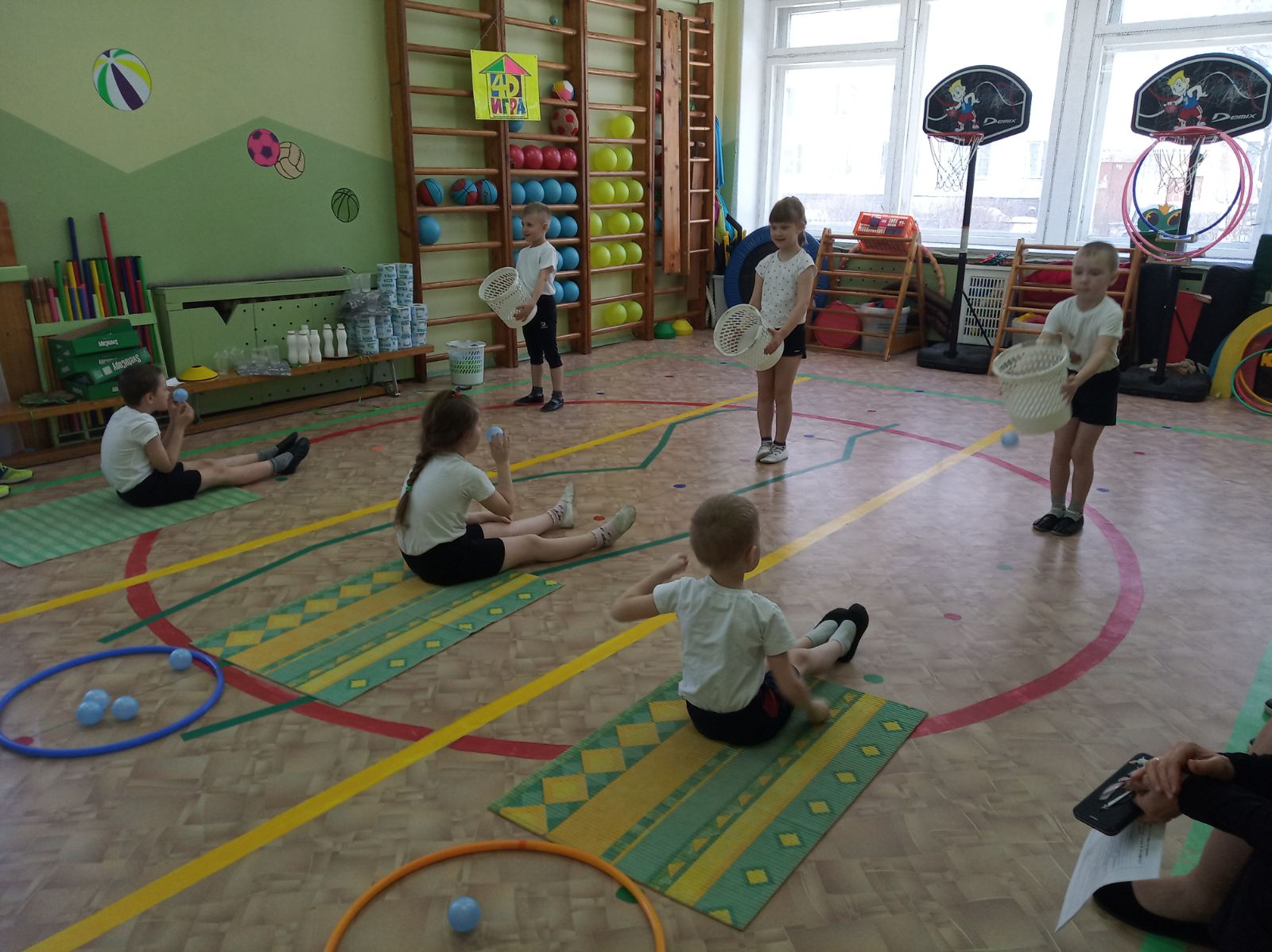 Башня
Для игры нам понадобиться:
Тарелочка с привязанной к ней ленточкой
Т. бумага

Ход игры:
В центре комнаты или зала лежат рулоны с т. бумагой (на каждом написана цифра от 1до 5). Игрок без тарелочки бежит за рулоном и относит его на тарелочку, когда башня от 1до 5 будет собрана, игрок тянет тарелочку до обозначенного места финиша. Выигрывает тот, кто первый не уронив притащит башню к финишу.
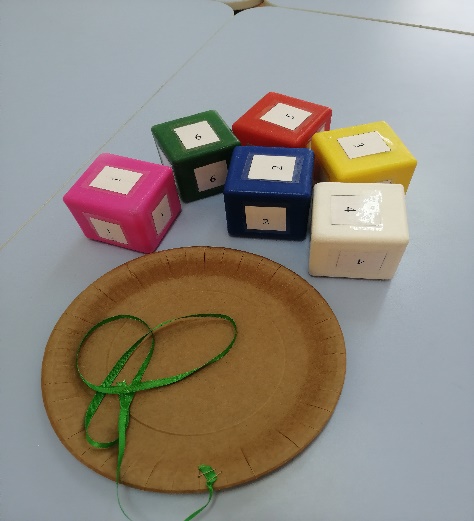 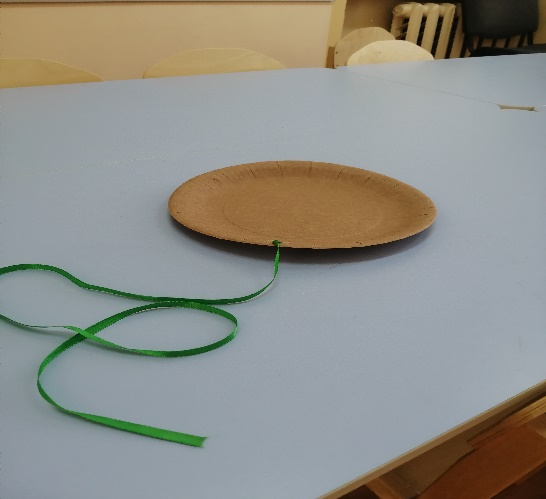 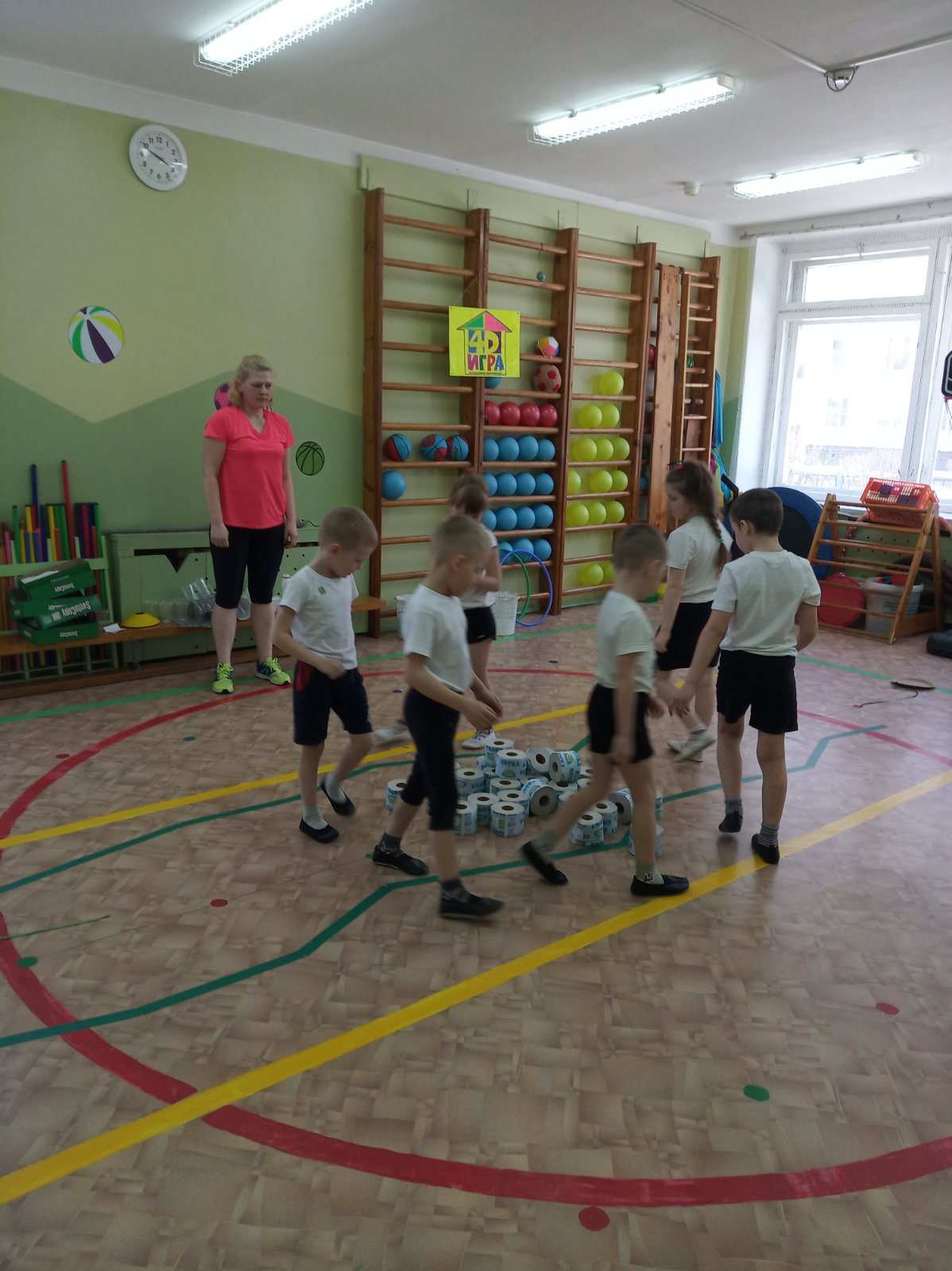 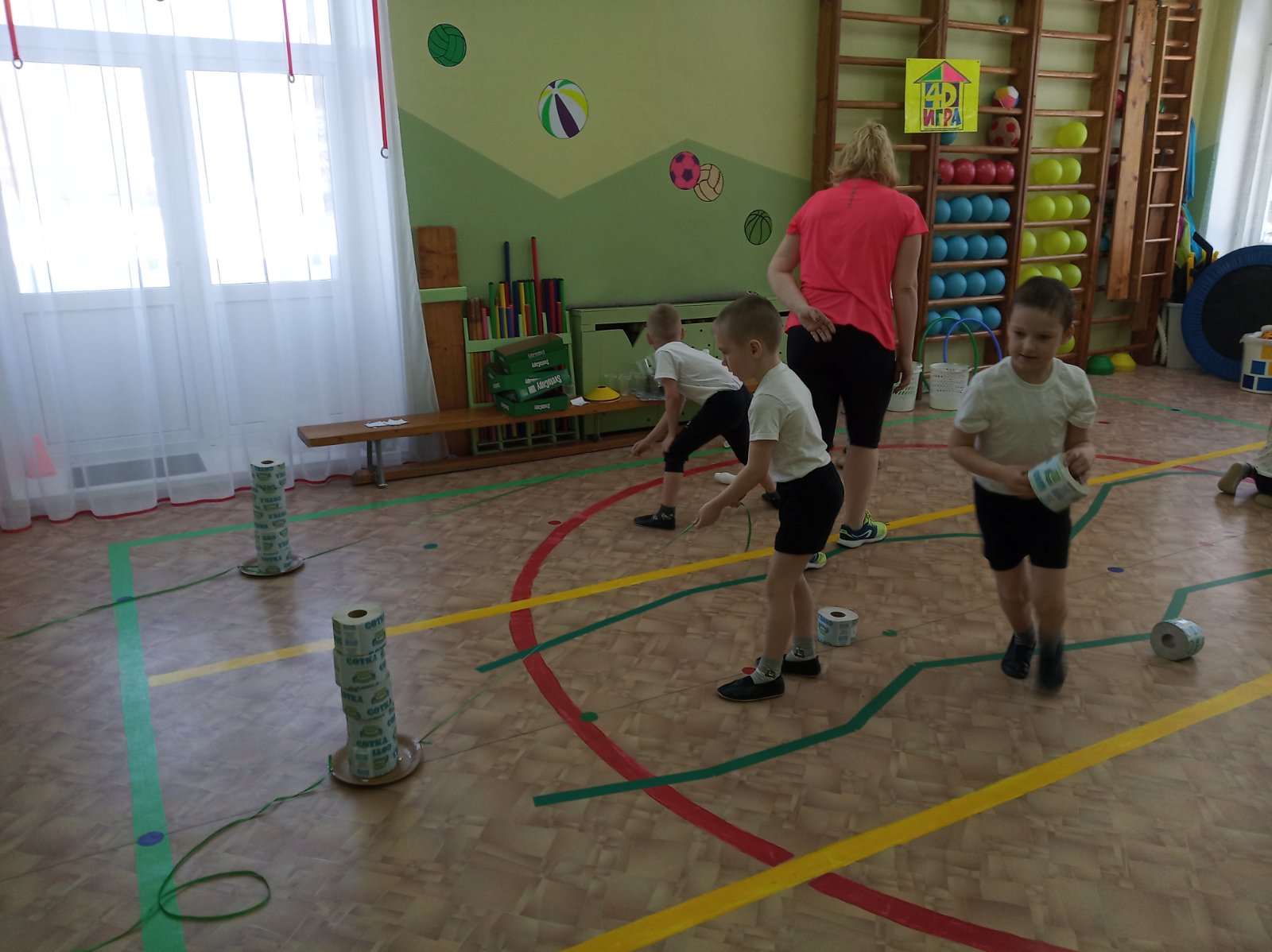 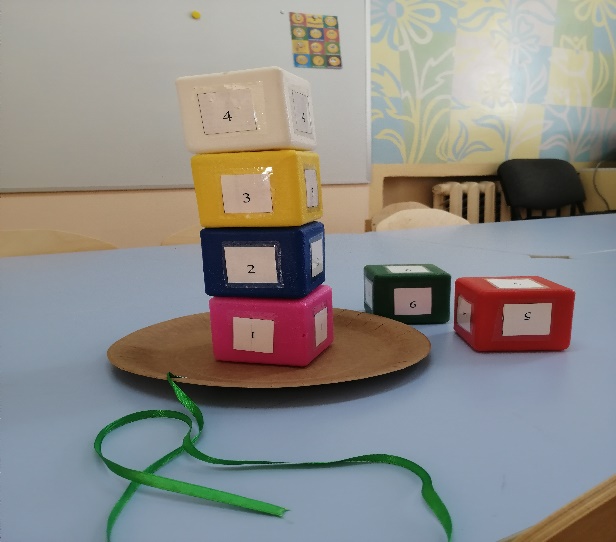 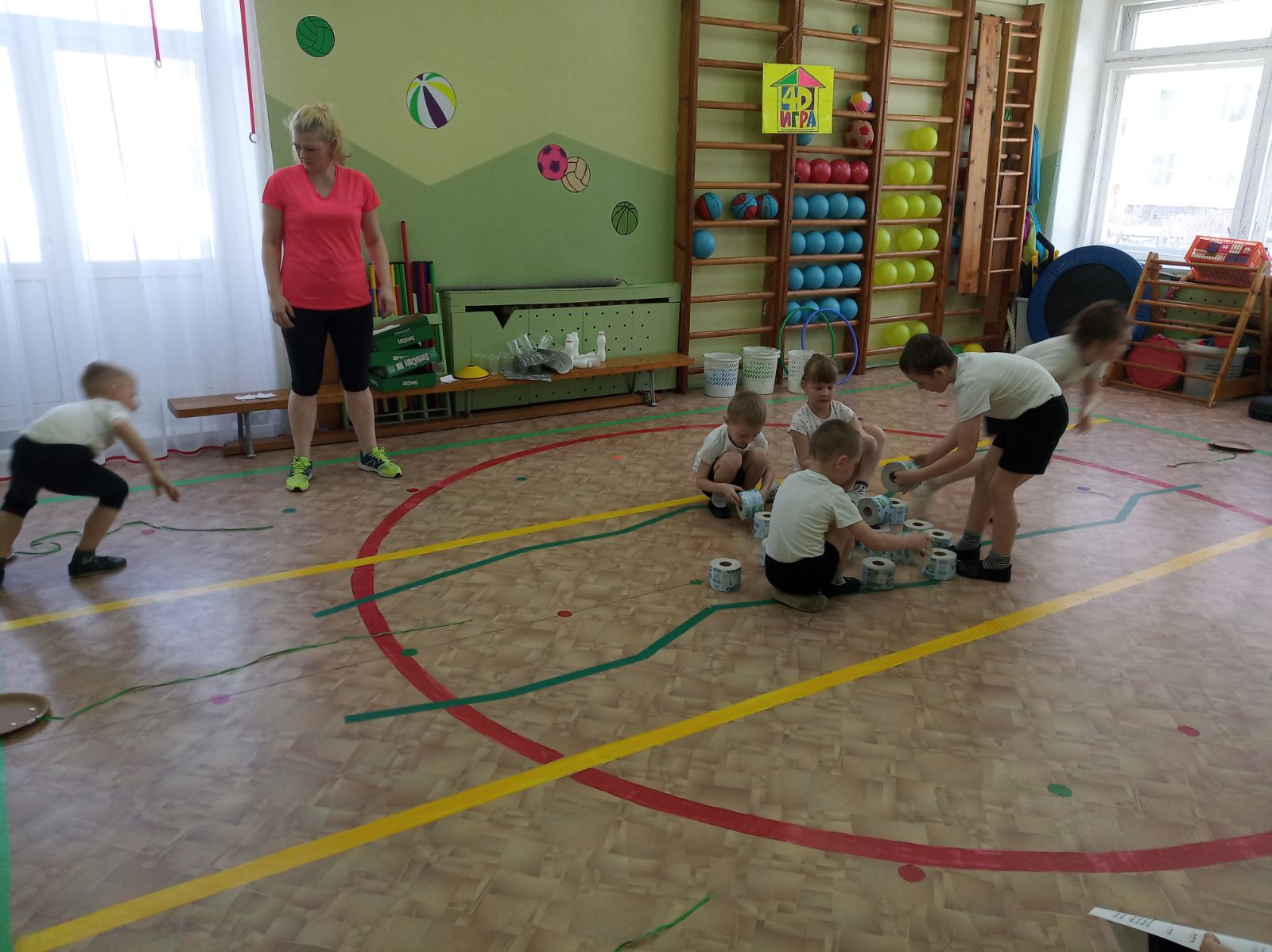 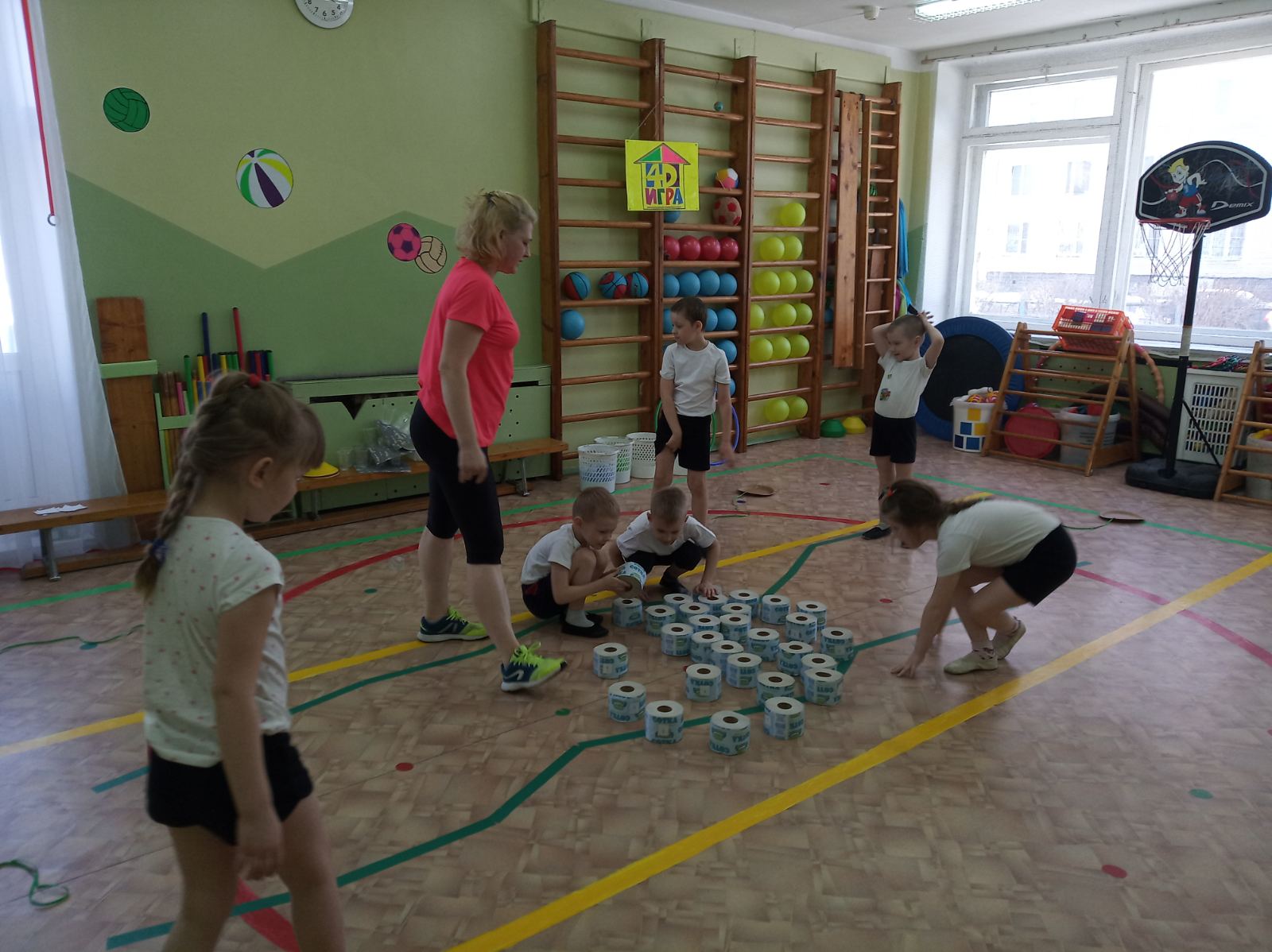